July 23, 2018
Screenshots
Montbello Area
July 23, 2018 Rainfall (~1-hour duration)
Montbello Area along 56th Avenue
RainVieux GARR
X
RainVieux Plots
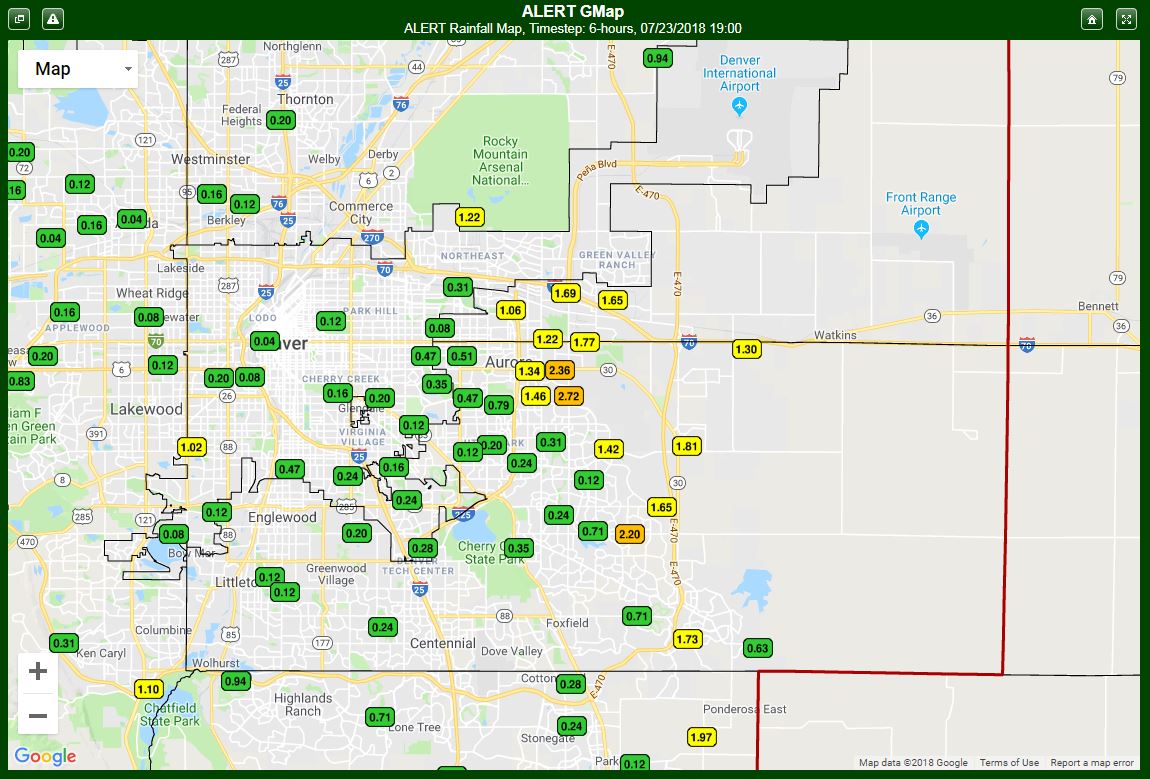 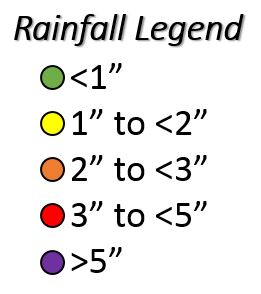 [Speaker Notes: Heaviest rain period: 4 to 5:30 pm
RainVieux: look at 1500-2000, see also 7hr loop 1400-2100
100-200 year event (0.5-1.0%AEP) @ 100160 – Granby Ditch/6th detention @1631
25-50 year event (2-4%AEP) @ Sable Ditch/Colfax detention @1630]
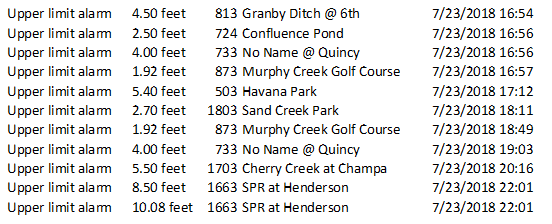